Ion Source Status 
September 12, 2018
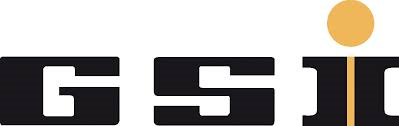 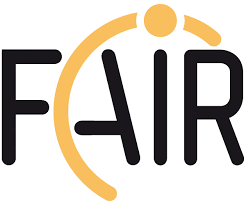 Test of Bi electrodes for beam time are going on in Terminal North
Problems with the old ion source program due to update of the front end controller
2.7 Hz activity: soldering at Framatome of U on Cu failed, we try now to do this inhouse with other soldering material from company Hauner (Au-Si and Au-Ge); fabrication of water cooled electrode holder is going on
Build up Chordis for IAP is going on; ready for installation in 2-3 weeks; how to proceed? Installation at IAP with our help, but operating the source by IAP members
Build up Duoplasmatron for p production is going on (Prof. Jacoby)
financial planning for 2019
ECRIS (ECR) workshop in Catania this week (K.Tinschert, F.Maimone)
Preparation of MOU for collaboration with Finnland
R.Hollinger is now IAC member for ICIS
MAC invitation; topic is high current ion sources
Uranium injector: Concept for fire protection, timeline, financial planning is going on
ZBS for BH1 will be active soon
Lötung mit alternativen LotenInCuSil
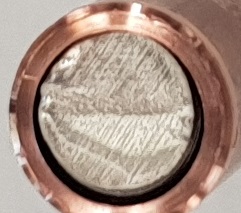 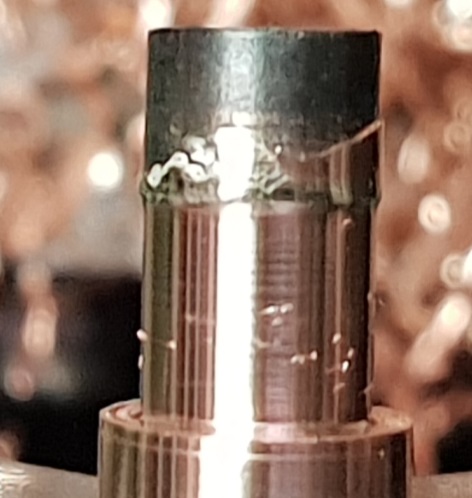 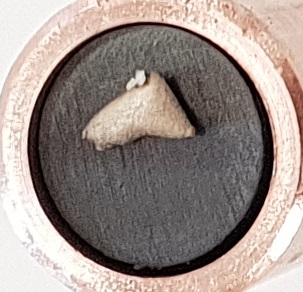 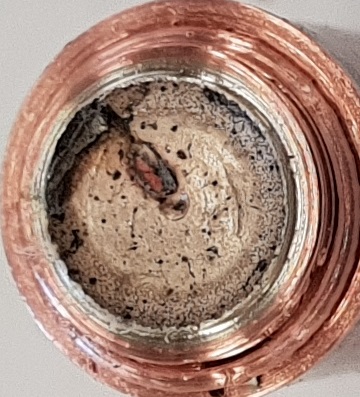 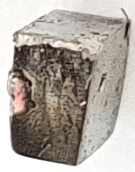 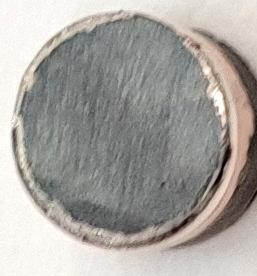 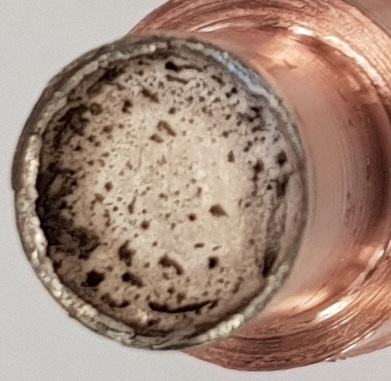 Oben: Lot an Tiegelwand hochgezogenUnten: am Boden leichte Verklebung, kaum Kontakt
Oben: Lotblech auf U-Metall
Unten: zusammengezogenes Lot(Bei AgPd identisches Bild)
Links: Gute Benetzung von Cu
Rechts: minimaler Kontakt von Lot und U
Lötung mit alternativen LotenTiCuSil
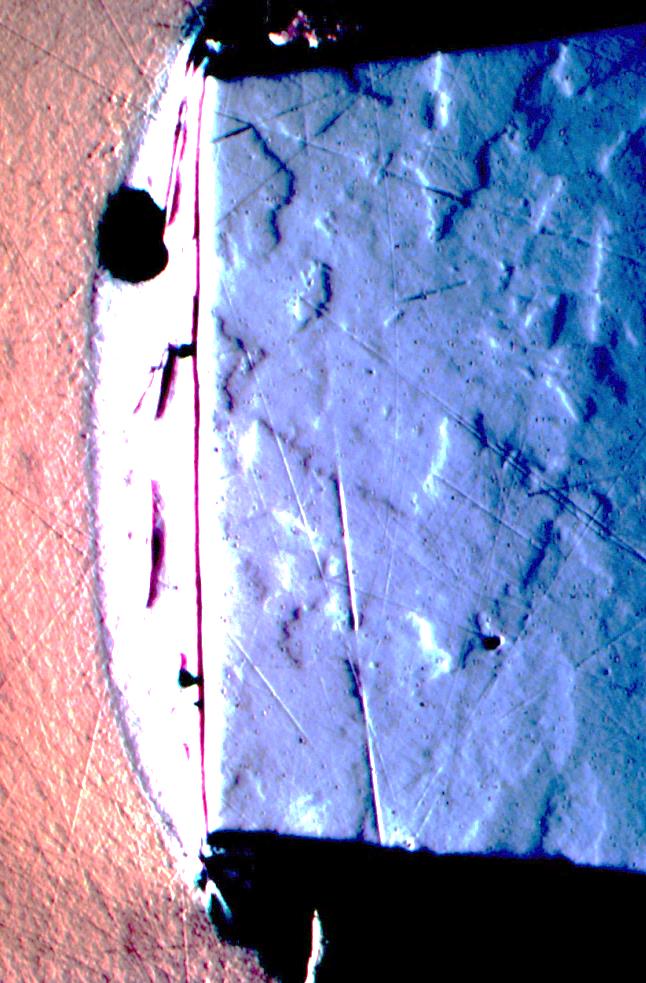 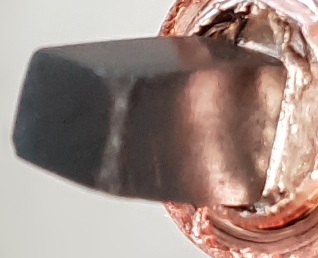 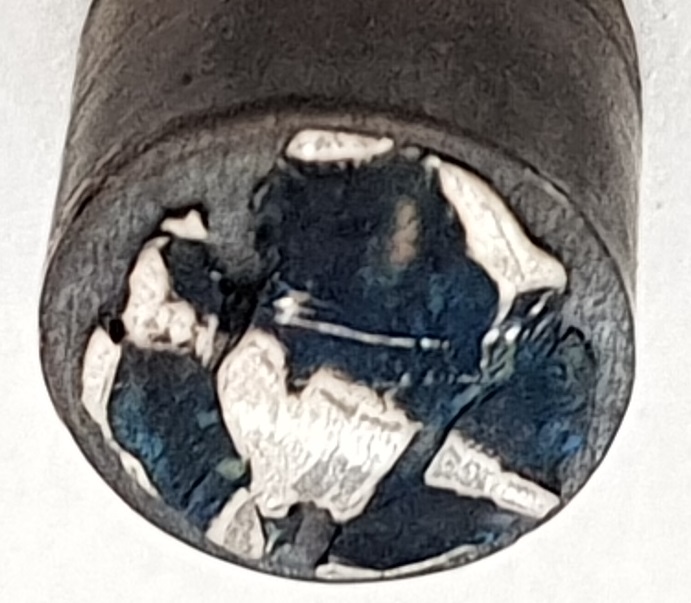 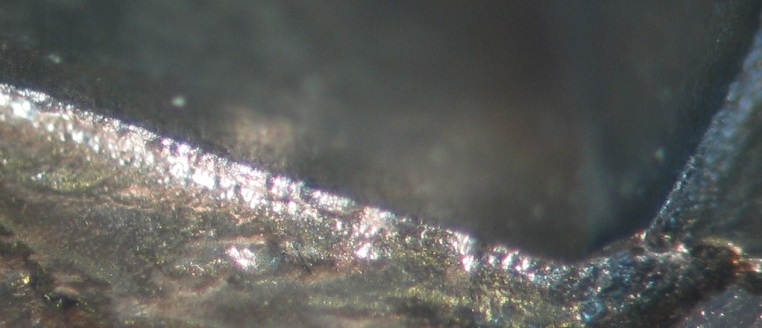 Bessere Ausbreitung auf U-Metallals AgPd oder InCuAg
Dunkelblaue Oxidschicht
Ausbildung eines Meniskus zwischen Lot und U-Metall
Verbindung übersteht Drehen des U-MetallsTiefe Eindiffusion des Lots in Cu
Fazit
InCuSil
Mit Cu gute Benetzung und Verbindung
Eher Abstoßung von U, keine Benetzung 
Keine belastbare Verbindung 
Nicht weiter verfolgt

TiCuSil
Bessere Benetzung von U als InCuSil und AgPd
Gute Verbindung mit Cu
Bisher belastbarste Verbindung 
Interdiffusionsschicht mit U


Kontinuierliche Mischbarkeit von U und Ti scheint richtigen Weg zu weisen
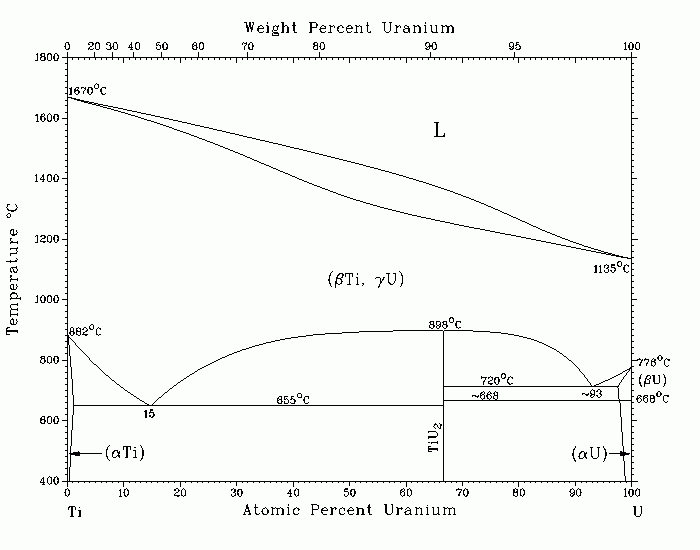 Nächste Schritte
Verkupfertes Uran
Silberfreies CuTi-Lot?
Optimierung TiCuSil?